Identifying orthology using the PLAZA platform
ELIXIR Plant Orthology Workshop
2023-10-05
Michiel Van Bel
Overview
PLAZA is a platform for plant comparative, functional, and evolutionary analyzes
Multiple instances, focused on different clades
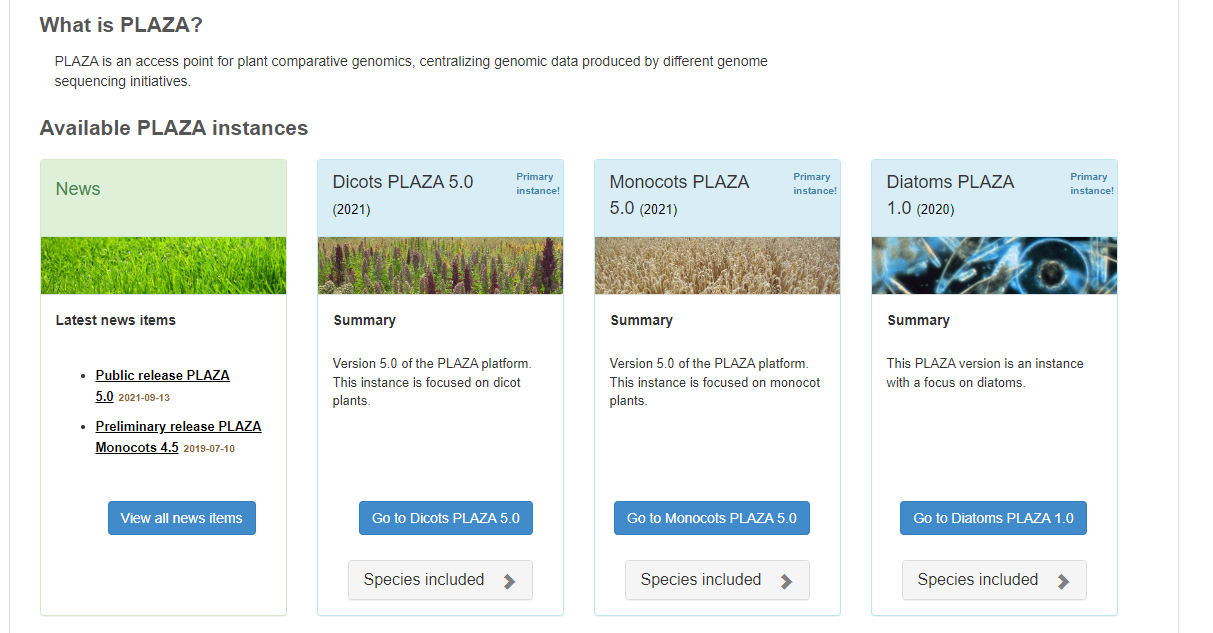 https://bioinformatics.psb.ugent.be/plaza
‹#›
Overview
Search box
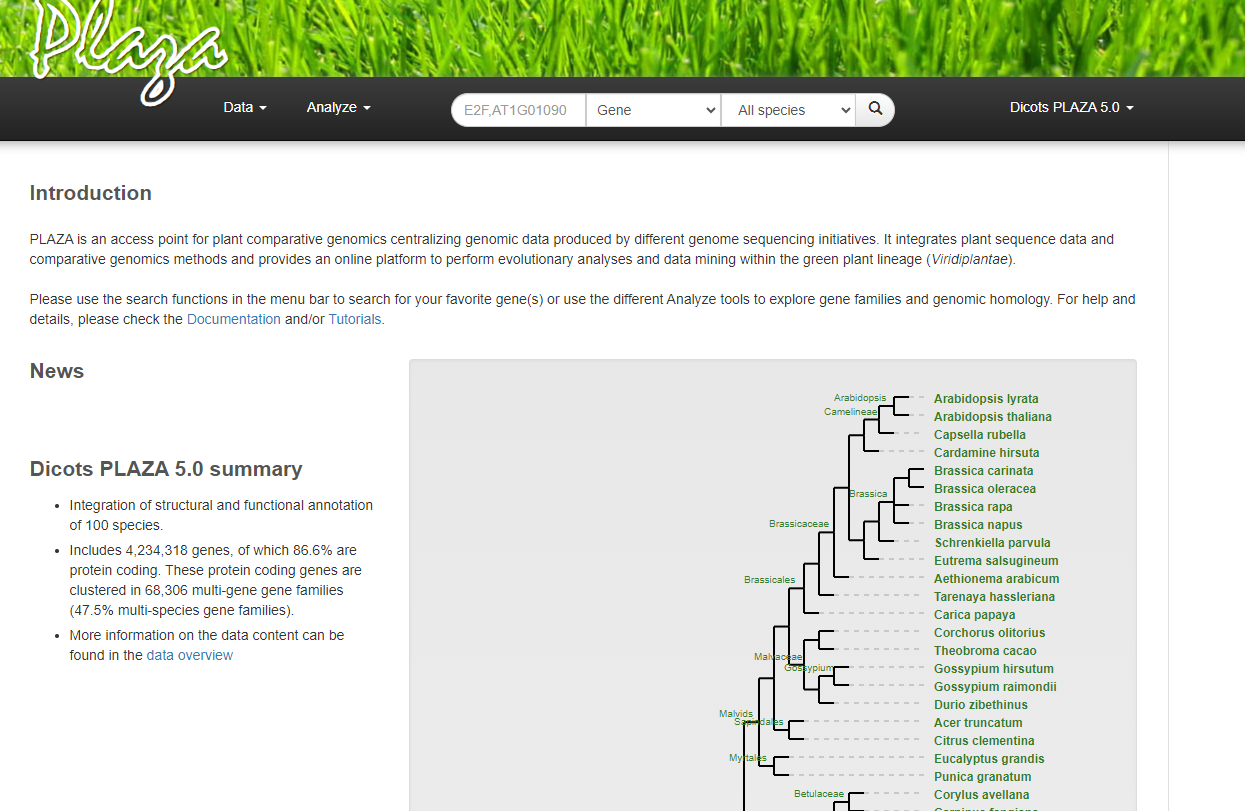 Organism selection
‹#›
Gene families and phylogenetic trees
All coding genes are clustered in both 
Homologous gene families (TribeMCL)
Orthologous gene families (OrthoFinder)
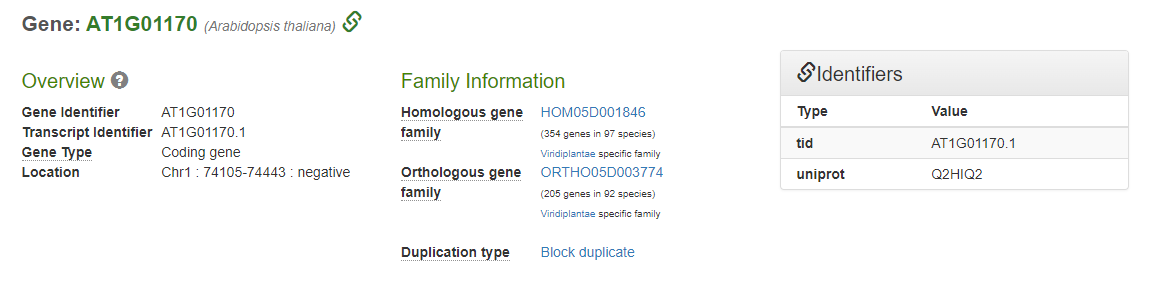 ‹#›
Gene families and phylogenetic trees
‹#›
Colinearity and evolution
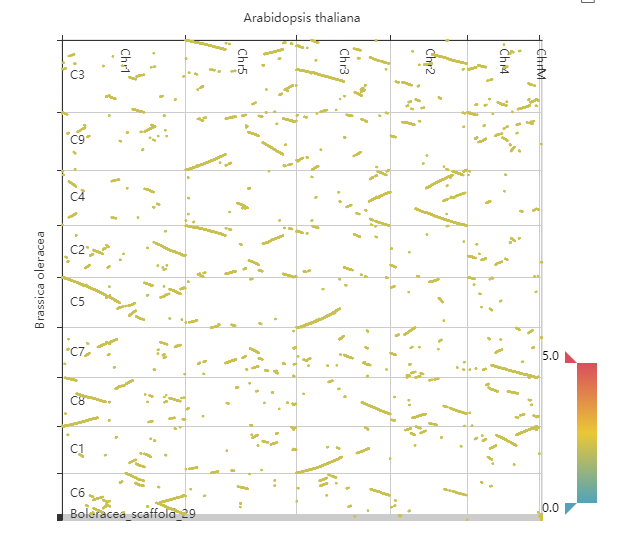 Colinear regions indicate conservation of gene order and content
‹#›
Integrative Orthology
PLAZA Integrative Orthology consists of 3 main types and 1 support type:
Tree Orthologous Groups (TROG)
Orthologs based on phylogenetic trees of homologous gene families
Orthologous gene families (ORTHO)
Orthologs based on OrthoFinder clustering
Best-Hit and Inparalog Families (BHIF)
Best BLAST hit (per species) with added inparalogs for the hit

Colinearity hits (anchor_point)
Homologous genes part of collinear segments
‹#›
Integrative orthology
Example 1 : What are the orthologs of AT3G63510 in Brassica oleracea ?
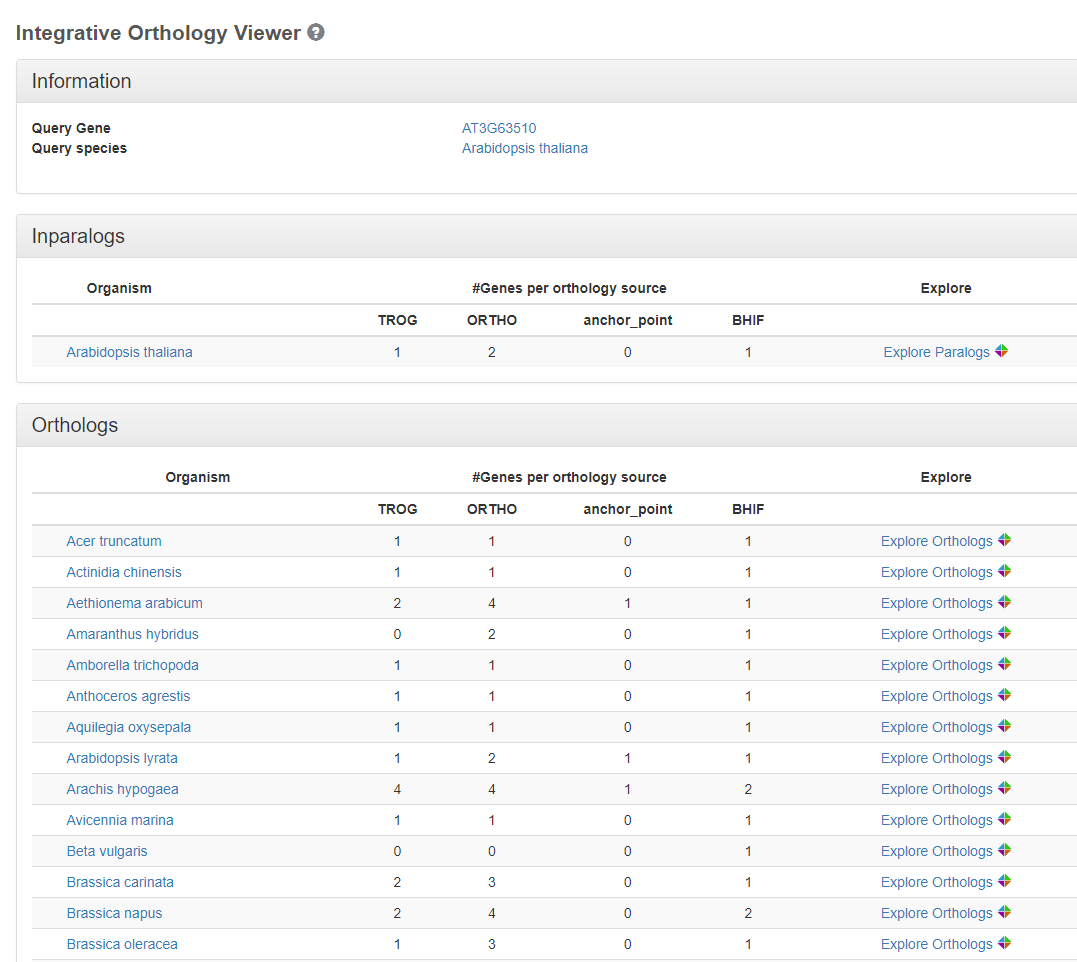 ‹#›
Integrative orthology
What are the orthologs of AT3G63510 in Brassica oleracea ?
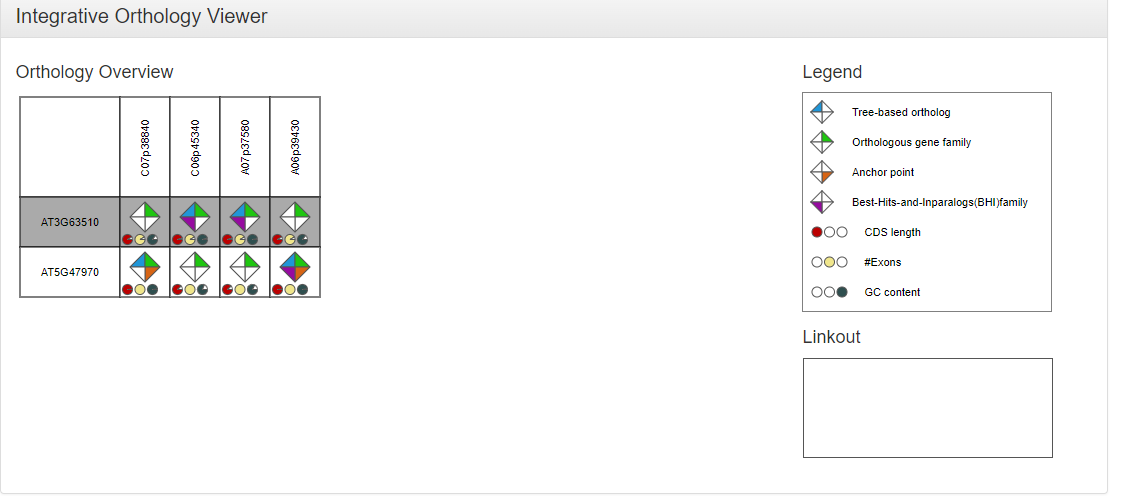 ‹#›
Integrative orthology
Example 2:  What are the ortholog(s) of AT3G63530 in Brassica oleracea ?
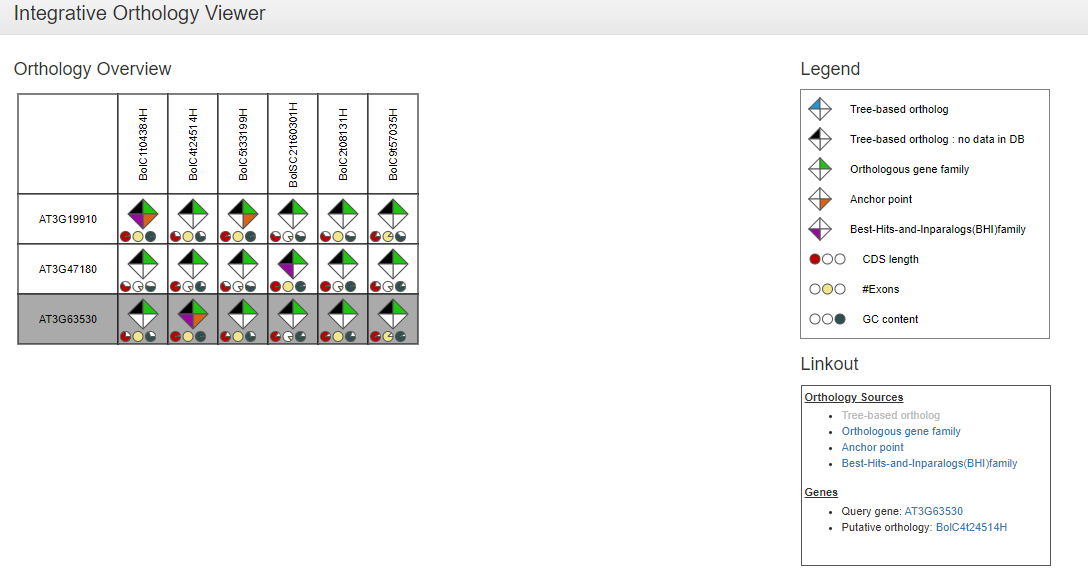 Note difference between black vs white coloring:
Absence of evidence != Negative result
‹#›
PLAZA Workbench Orthology
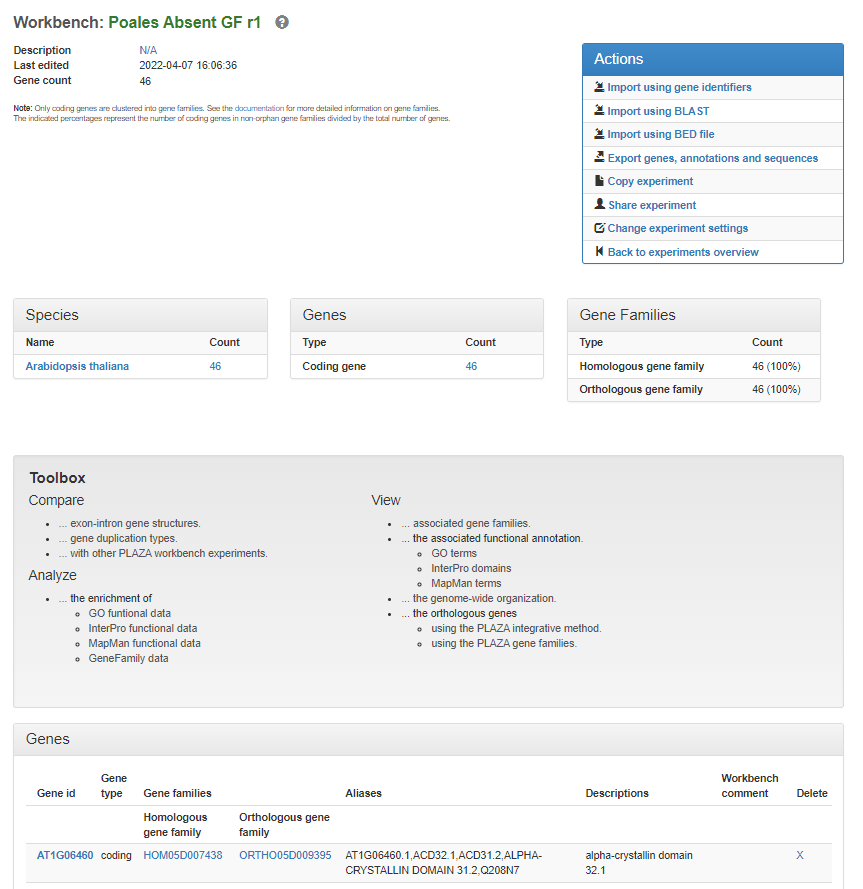 PLAZA supports working with sets of genes, through the concept of the PLAZA Workbench
Load sets of genes in a Workbench Experiment
Perform group-wide analyzes
‹#›
PLAZA Workbench Orthology
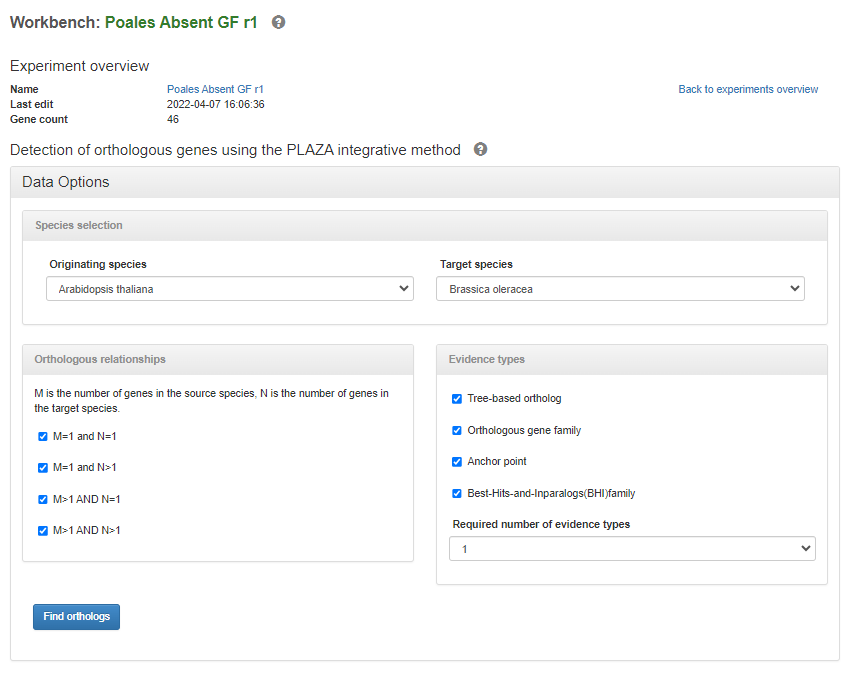 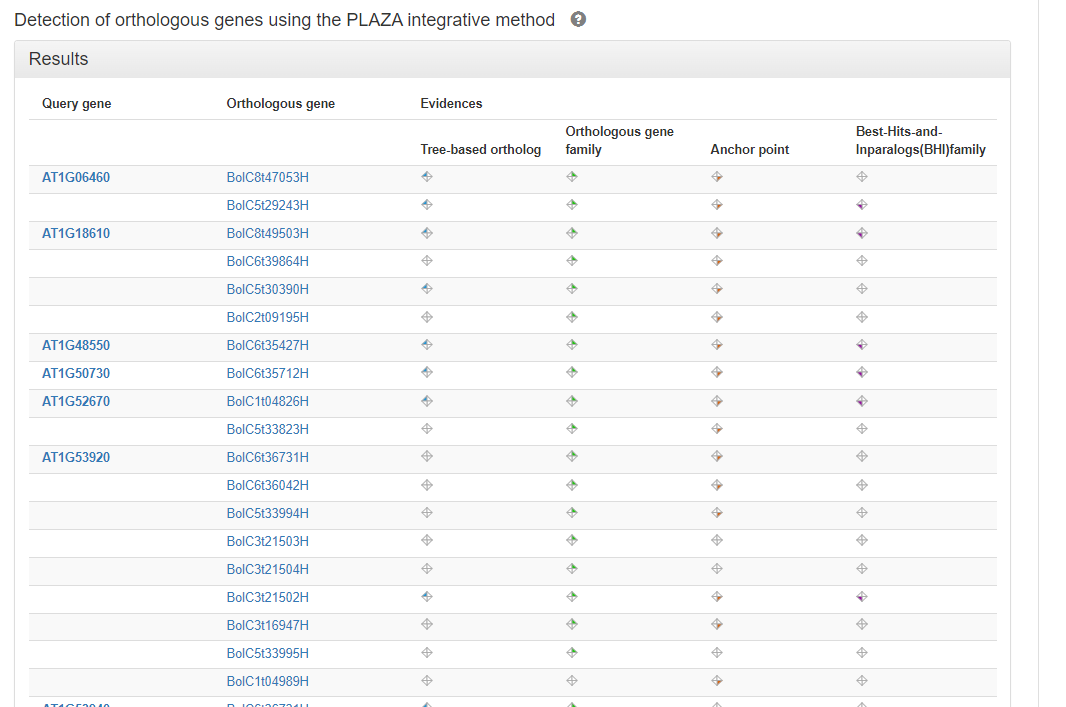 ‹#›
PLAZA API and Downloads
Documented API, allows the retrieval of orthologs on-the-fly
	🡺https://bioinformatics.psb.ugent.be/plaza/documentation/








Data downloads available at  https://ftp.psb.ugent.be/pub/plaza/
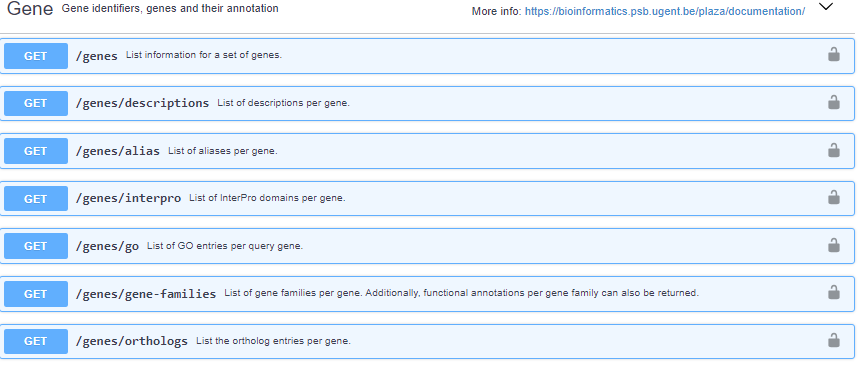 ‹#›